5.5 Proportional and Nonproportional relationships
Objective: students will be able to identify proportional vs nonproportional relationships.  They will also be able to find the constant rate of change given a word problem.
Notes
Proportional: constant ratio or rate.
Ex: 
	x: 1, 2, 3, 4, 5
	y: 2, 4, 6, 8, 10

Rate of change of x to y is ½.
Nonproportional: ratios and rates not constant.
Ex: 
	x:  1, 2, 3, 4, 5
	y: 2, 6, 8, 10 ,12

Rate of change not constant.
Are they Proportional?
Are they proportional? Explain
Are they proportional?  Explain
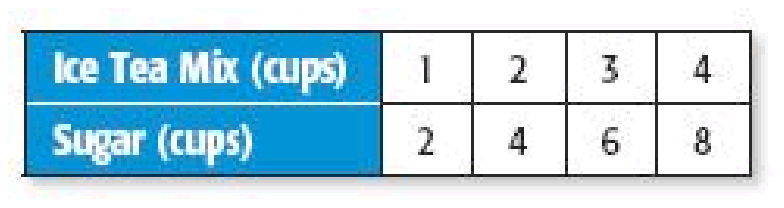 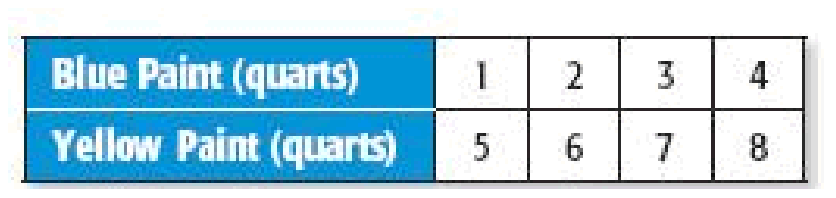 Are they Proportional?
Are they proportional? Explain
Are they proportional?  Explain
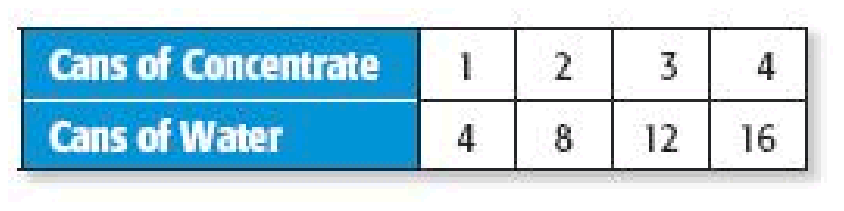 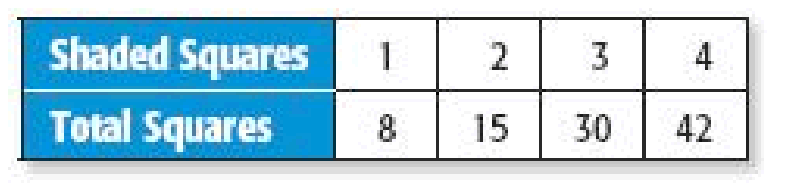 Are they Proportional?
Are they proportional? Explain
Are they proportional?  Explain
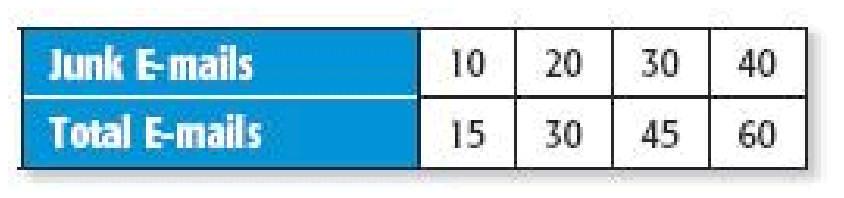 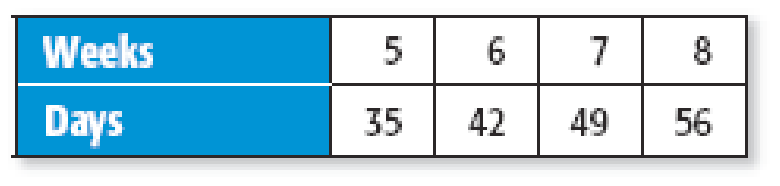 Are they Proportional?
Are they proportional? Explain
Are they proportional?  Explain
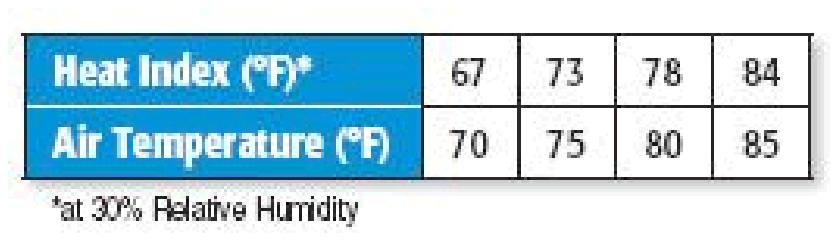 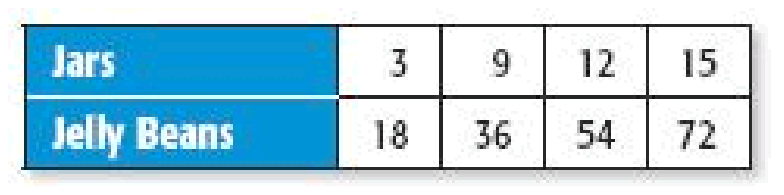 Determine if the graphs are proportional
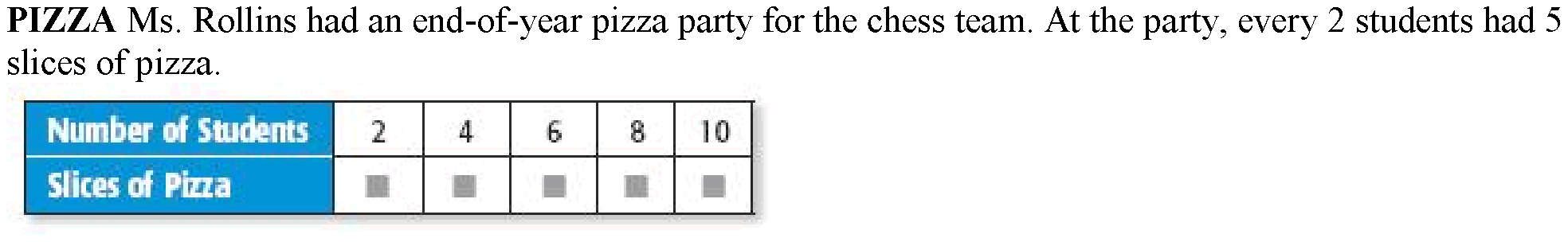 Determine if the graphs are proportional
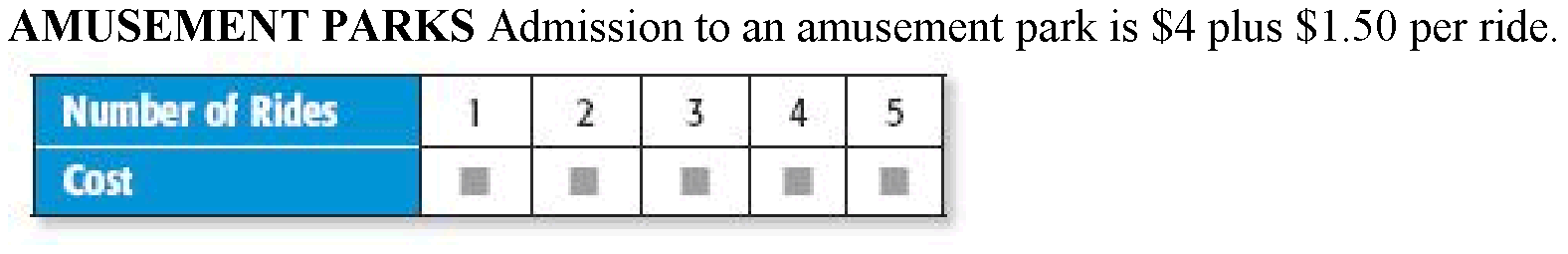 Determine if the graphs are proportional
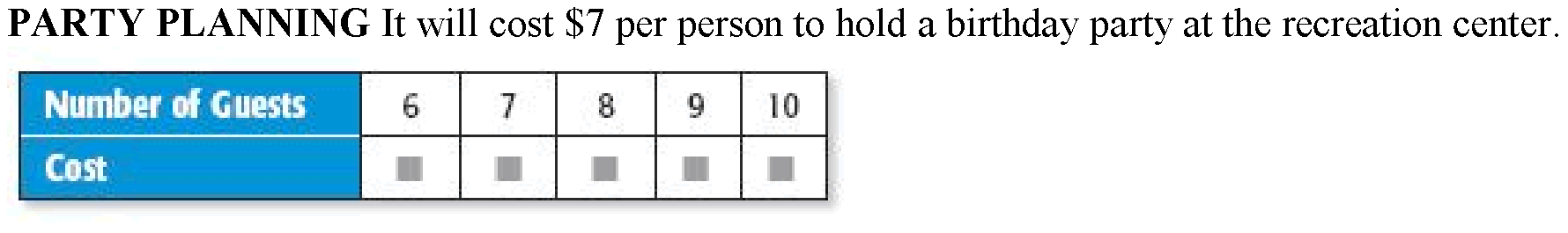 Write and solve an equation
Constant of proportionality: constant ratio.

Constant of proportionality formula: y = kx, k = constant ratio.
The cost of 13 gallons is $41.47.  Write and equation relating the cost to number of gallons.  How much does 18.5 gallons cost?
Write and solve an equation
Luke earned $54 after mowing 3 lawns.  Write an equation comparing earnings to lawns mowed.  How much earned after 7 lawns?
A store having a ¼ sale on jeans.  Write an equation relating sale price to regular price.  How much would $32 jeans cost on sale?
Wrap up
Questions or Comments


hw: worksheet